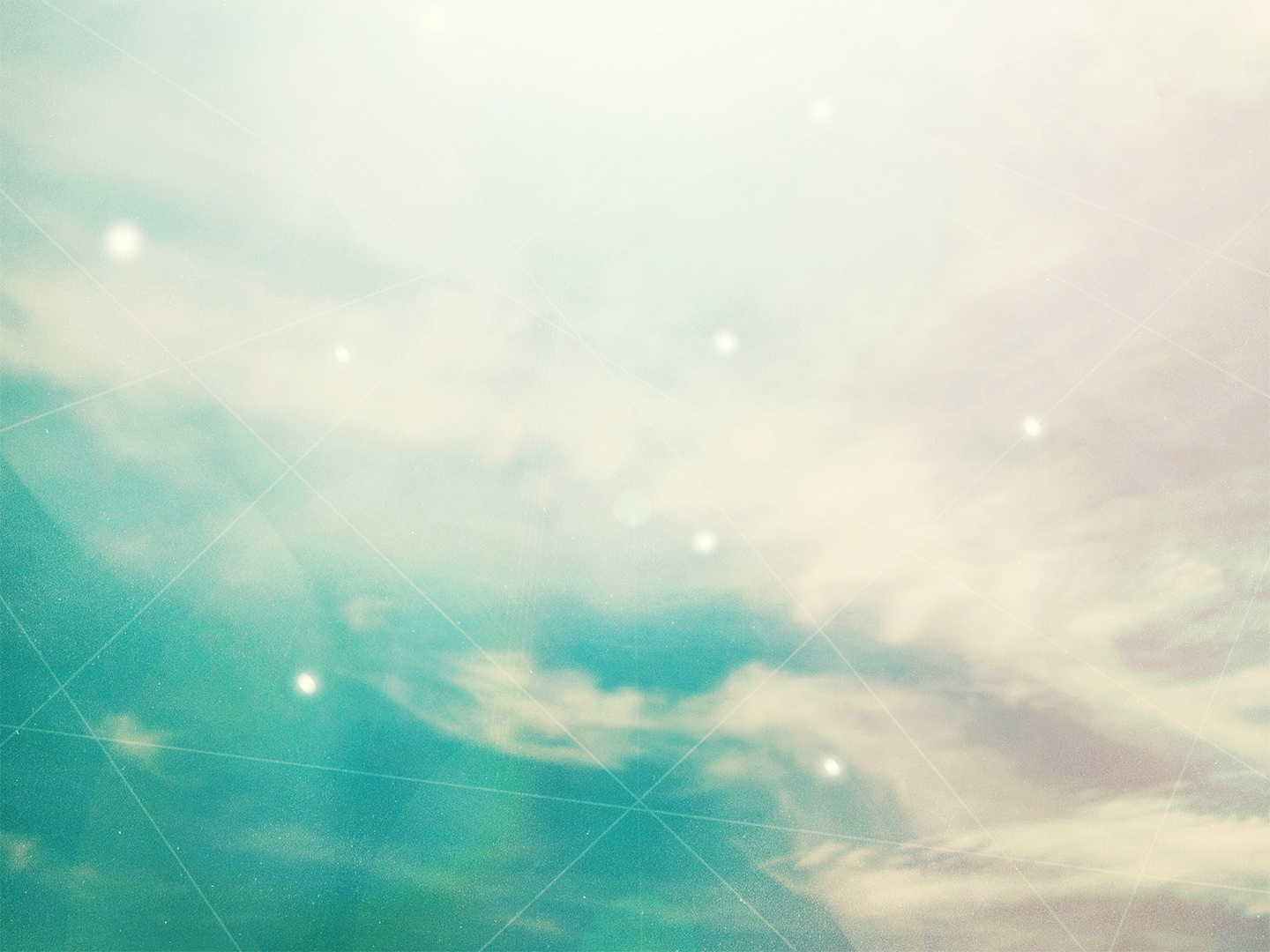 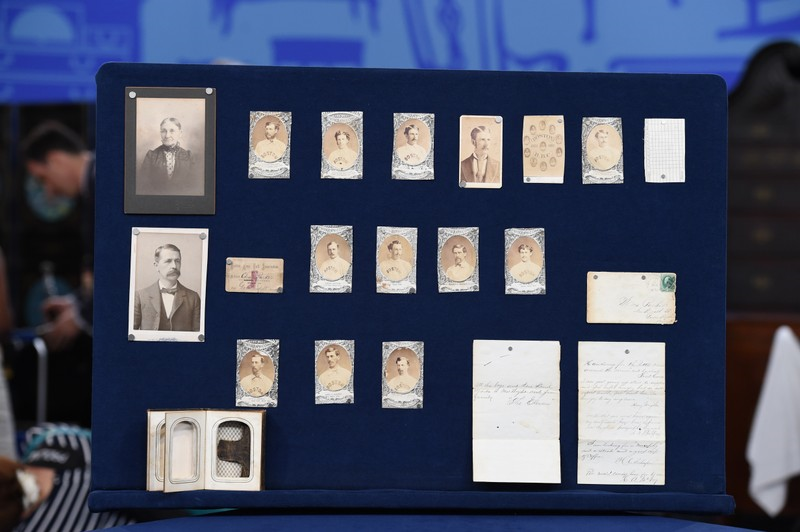 pbs.org/wgbh/roadshow
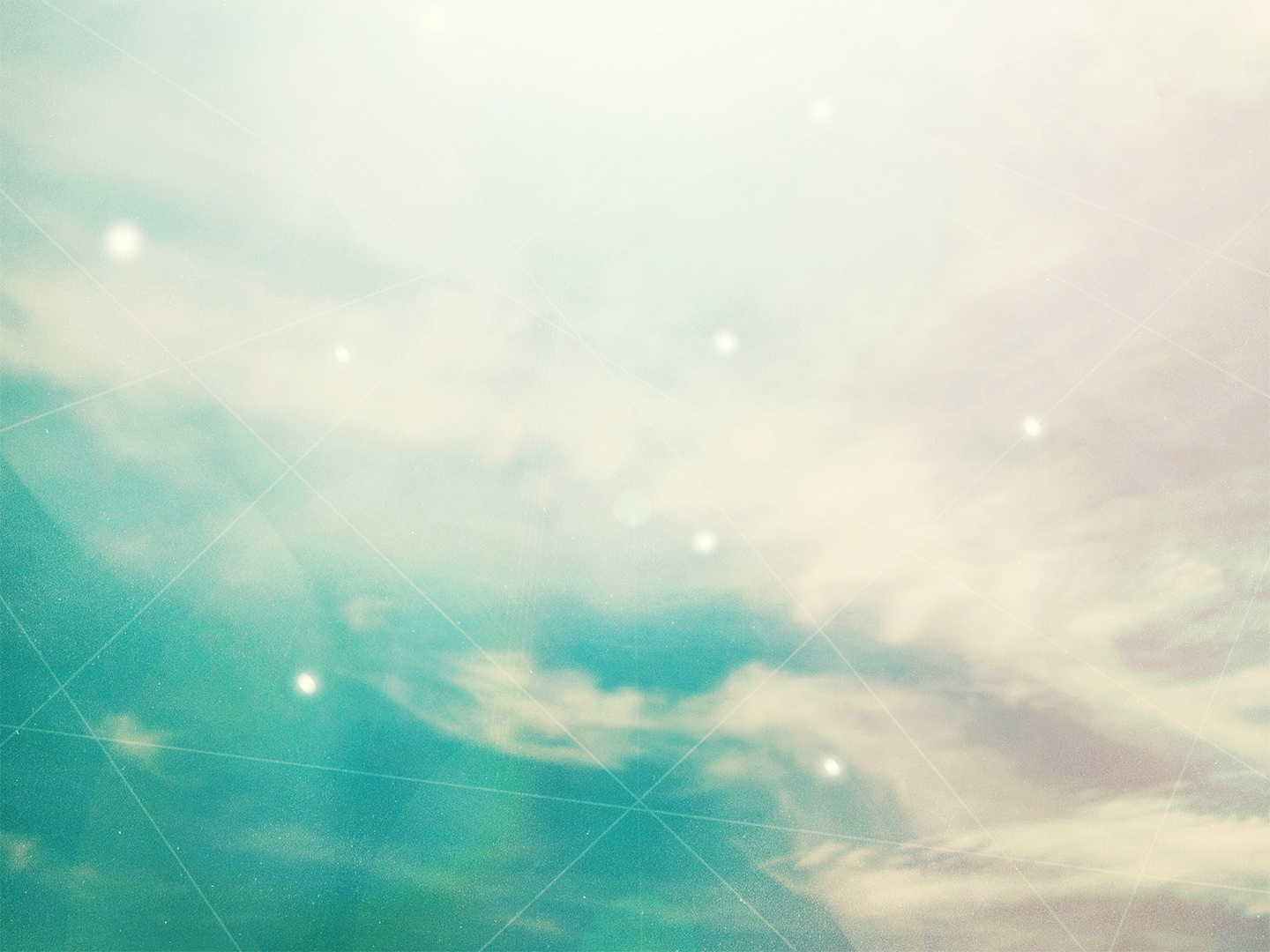 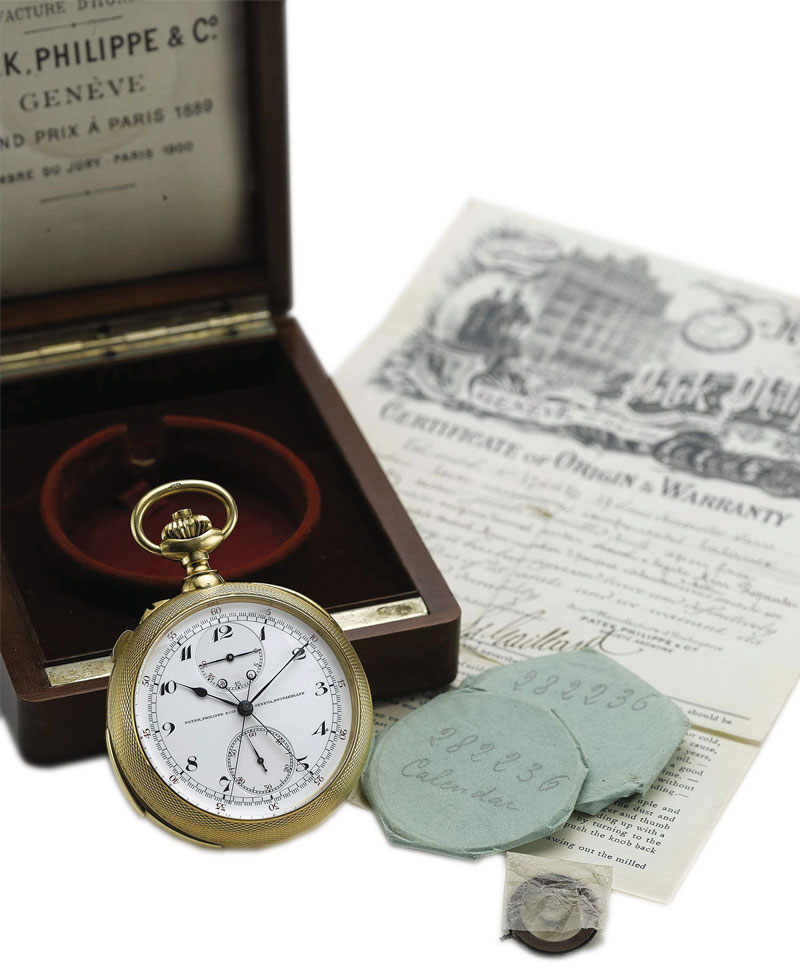 artfulliving.com
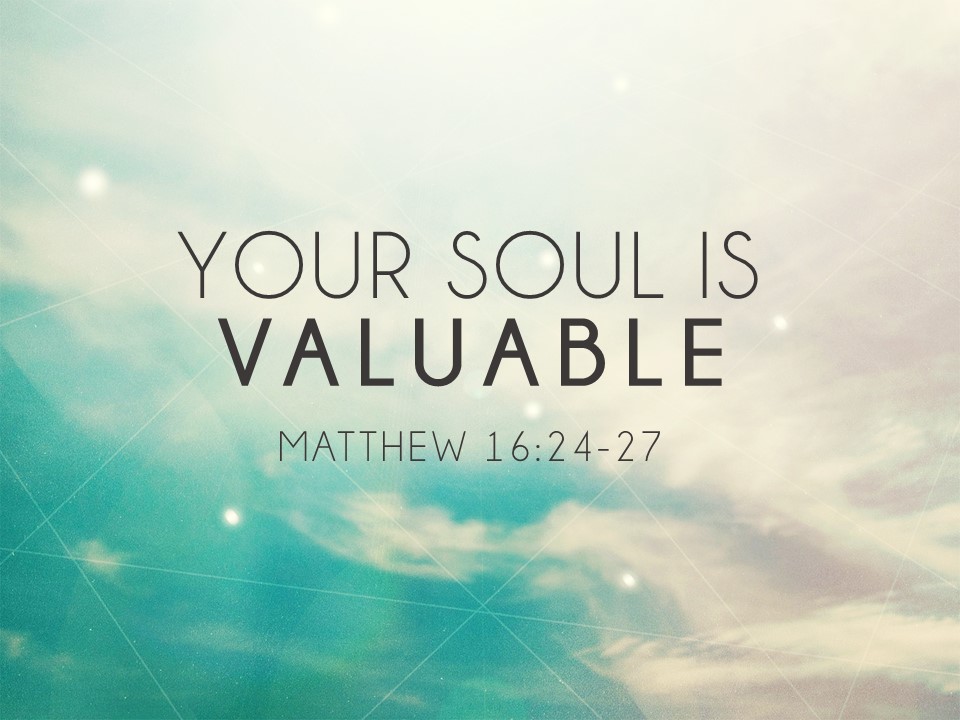 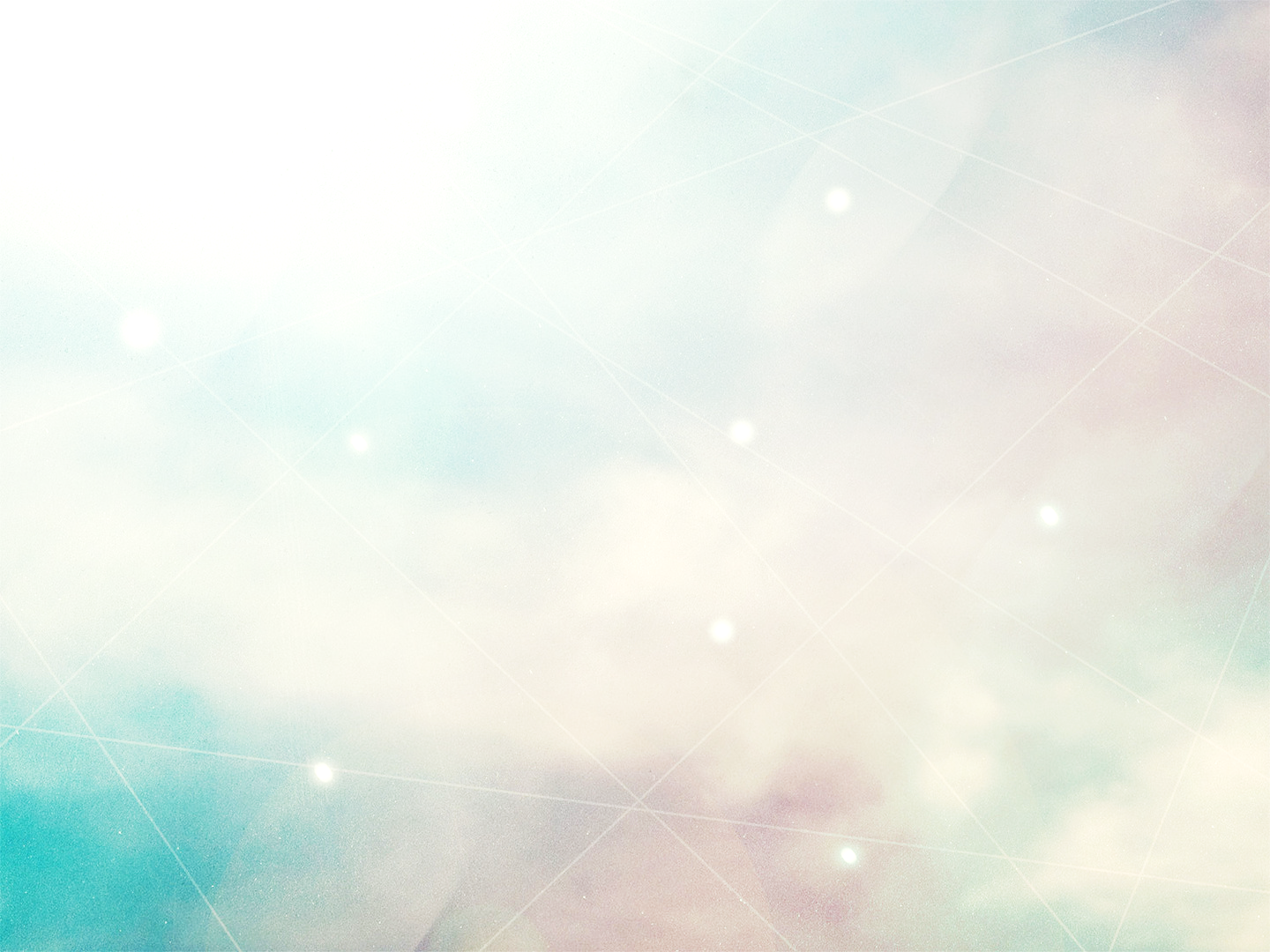 Soul 

The aspect of our personhood that is not dependent on, and exists apart from,          our physical bodies.

Matt. 10:28; Gen. 35:18
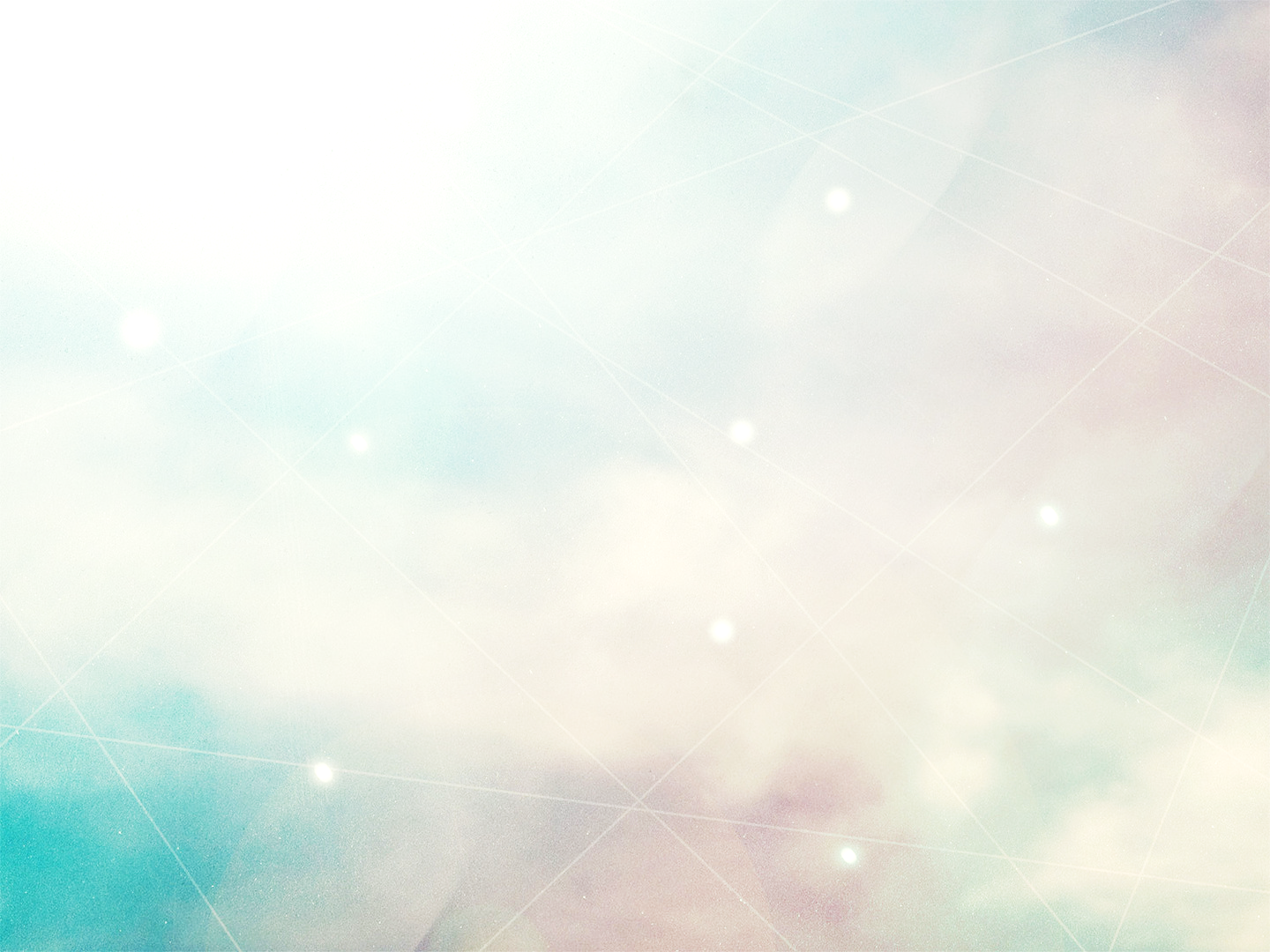 Why So Valuable?

Fashioned by the Divine Creator
Col. 1:16

It’s immortal
Created in His image (Gen. 1:27)
We have a beginning, but not an end.

We’ve only got one
Cannot be replaced
Consider Ezk. 18:20; Heb. 9:27-28
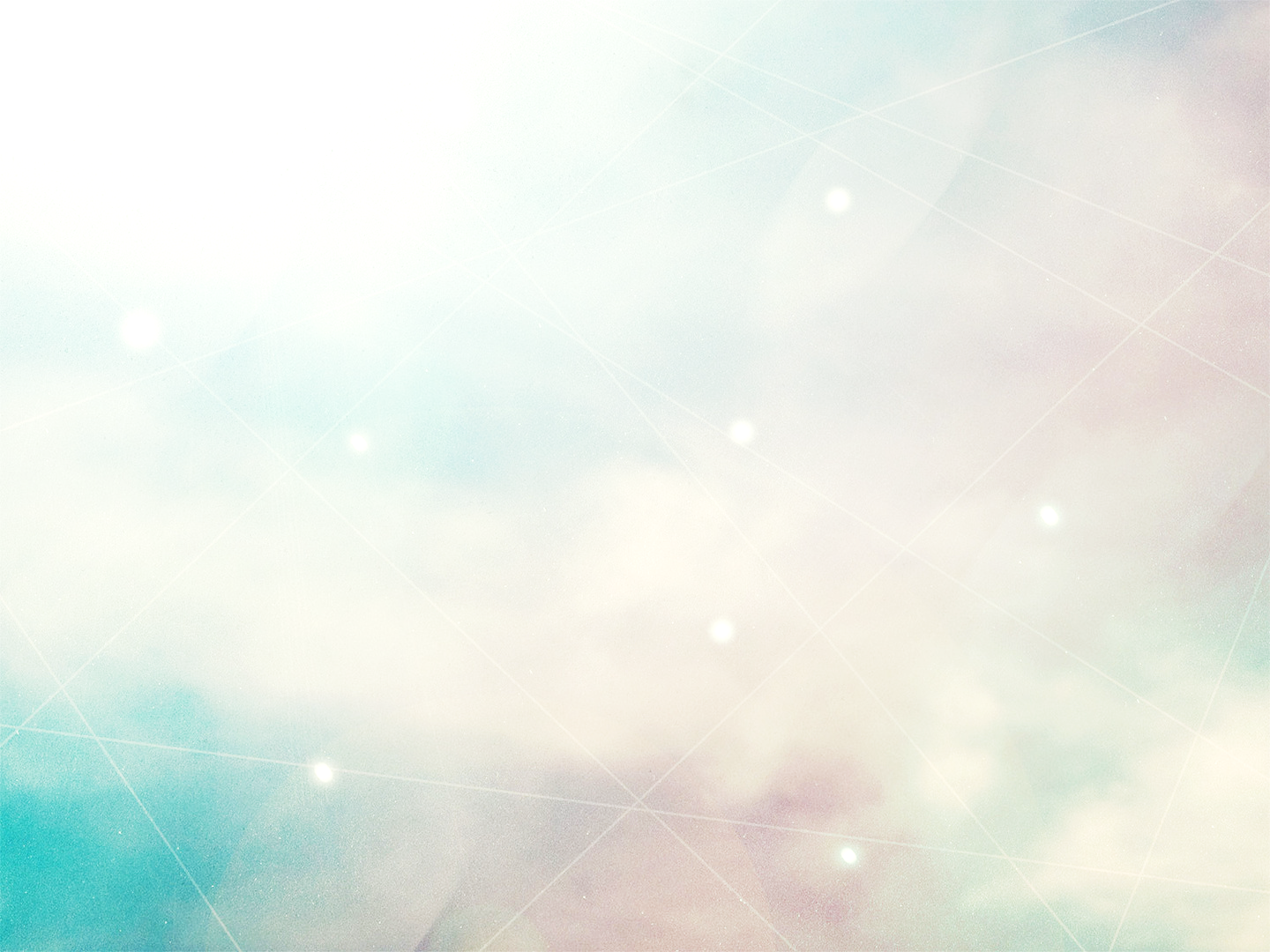 We can lose our soul!

By cutting a deal with Satan
Nothing he has to offer is worth it                      (1 Jn. 2:15-17; Jn. 8:44)

Eternally devastating results
Separation from God
A life void of spiritual blessings through Christ (Eph. 1:3-5)
An eternity of anguish (2 Thess. 1:9)

Not a Christian? This is your soul’s condition
Rom. 3:23; 6:23; 1 Thess. 1:9
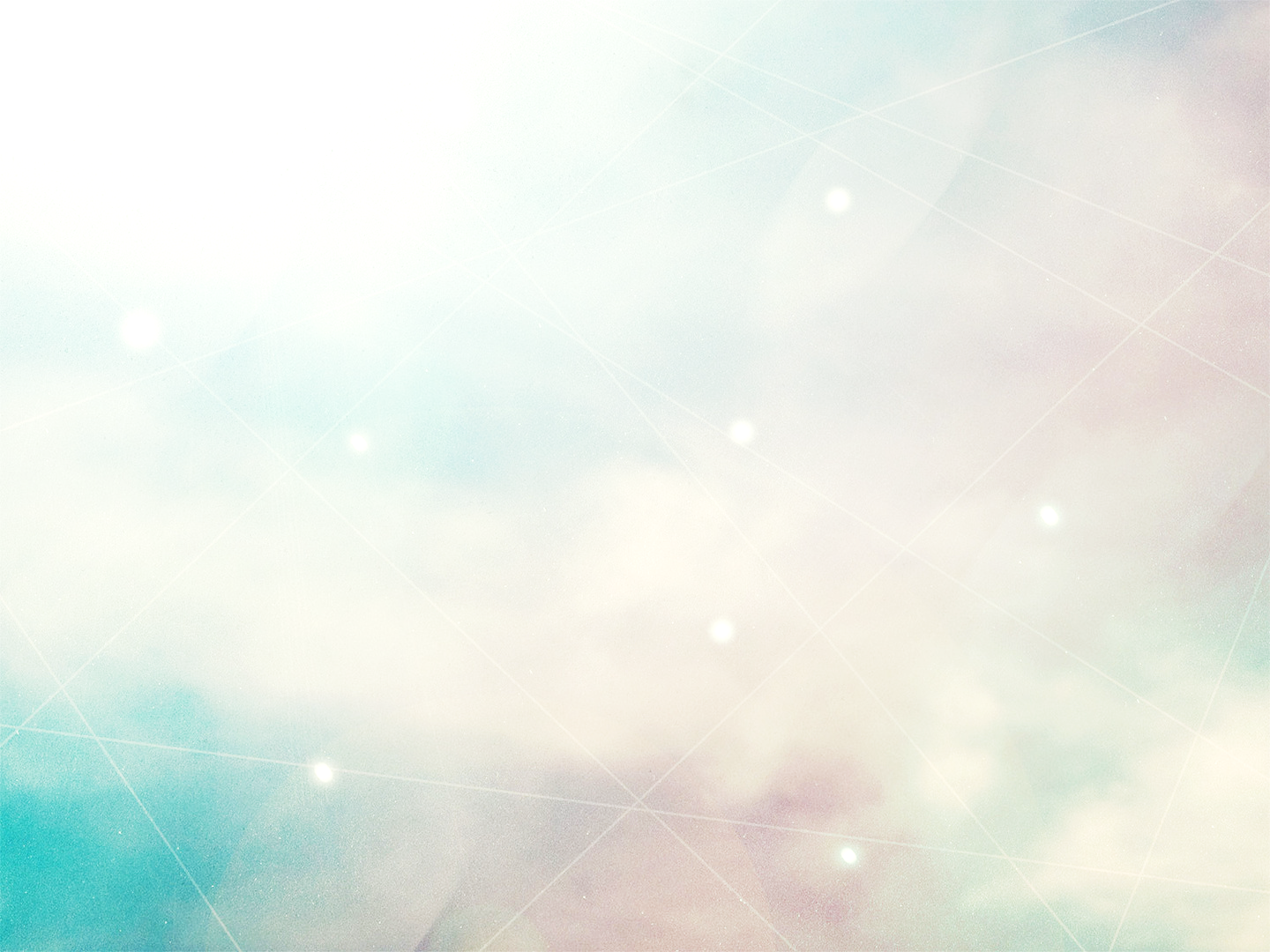 God is The Redeemer of Souls

Our souls can only be bought back with the blood of Christ (1 Pet. 1:18-19)

Entrust Your Soul to Christ
God promises to secure your soul (Jn. 10:27-29).
Deny yourself and live for Him                   (Matt. 16:24-26)
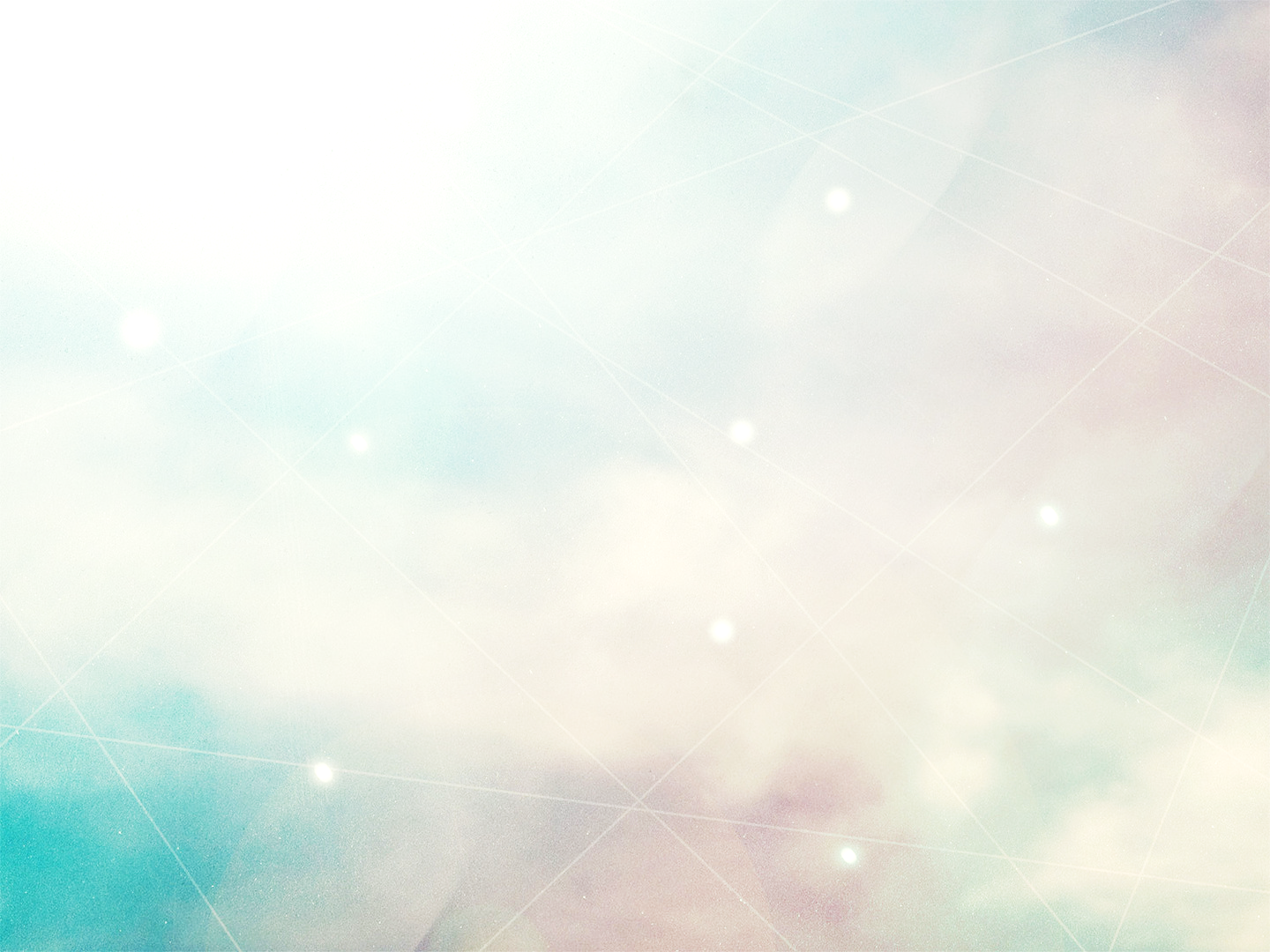 Now is the time to respond to Christ’s love.

Repent of your sins (2 Pet. 3:9)

Confess Christ as Lord (Rom. 10:9)

Be baptized for the forgiveness of sin          (Acts 2:38)
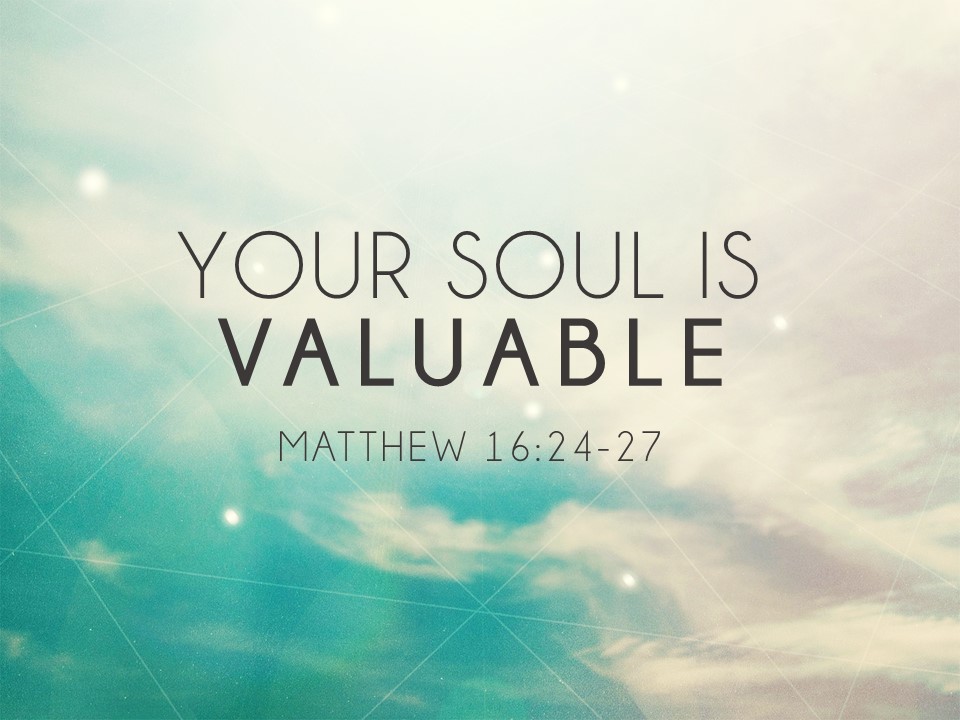 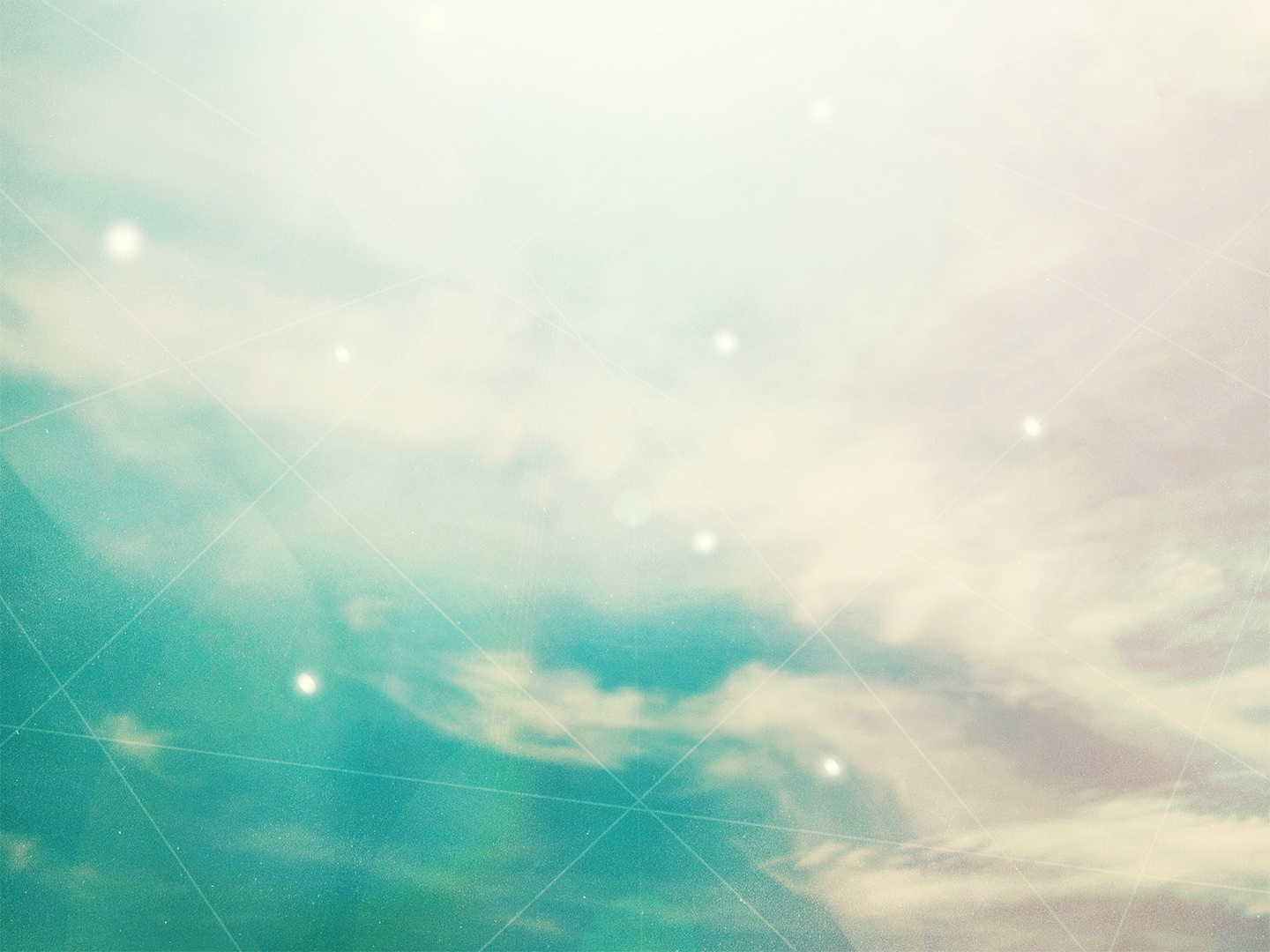 YOUR SOUL IS
VALUABLE
MATTHEW 16:24-27